KHỞI ĐỘNG
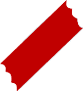 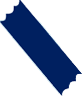 Bài toán
Nam có 9 viên bi. Hà có nhiều hơn Nam 5 viên bi. Hỏi Hà có bao nhiêu viên bi?
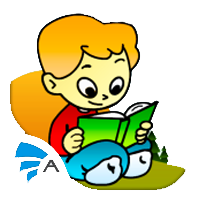 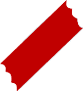 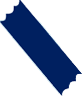 Bài giải
Hà có số viên bi là:
9 + 5 = 14 ( viên)
                    Đáp số: 14 viên bi
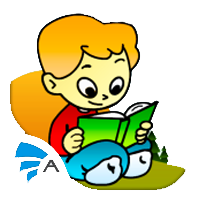 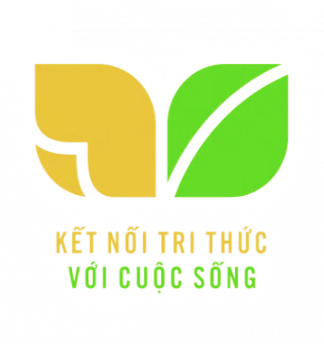 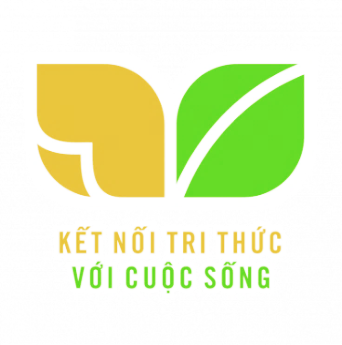 PHÉP NHÂN, PHÉP CHIA TRONG PHẠM VI 100
Chủ đề 4
Bài 28:
GIẢI BÀI TOÁN BẰNG HAI BƯỚC TÍNH (TIẾT 1)
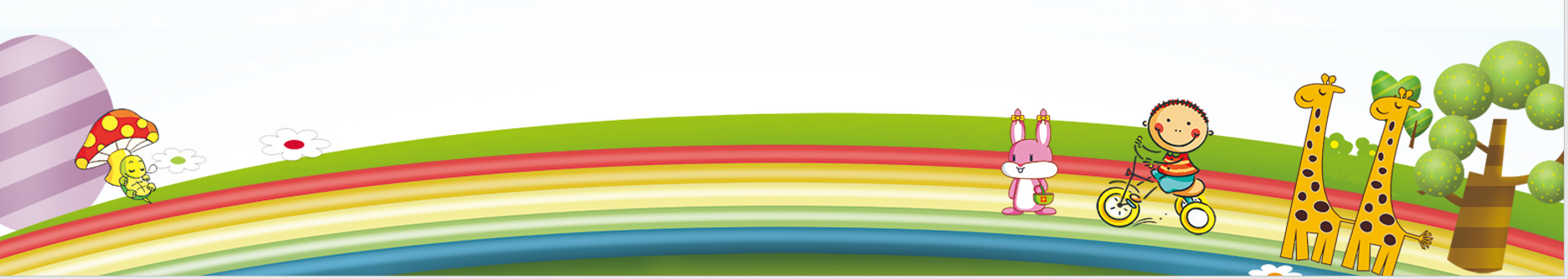 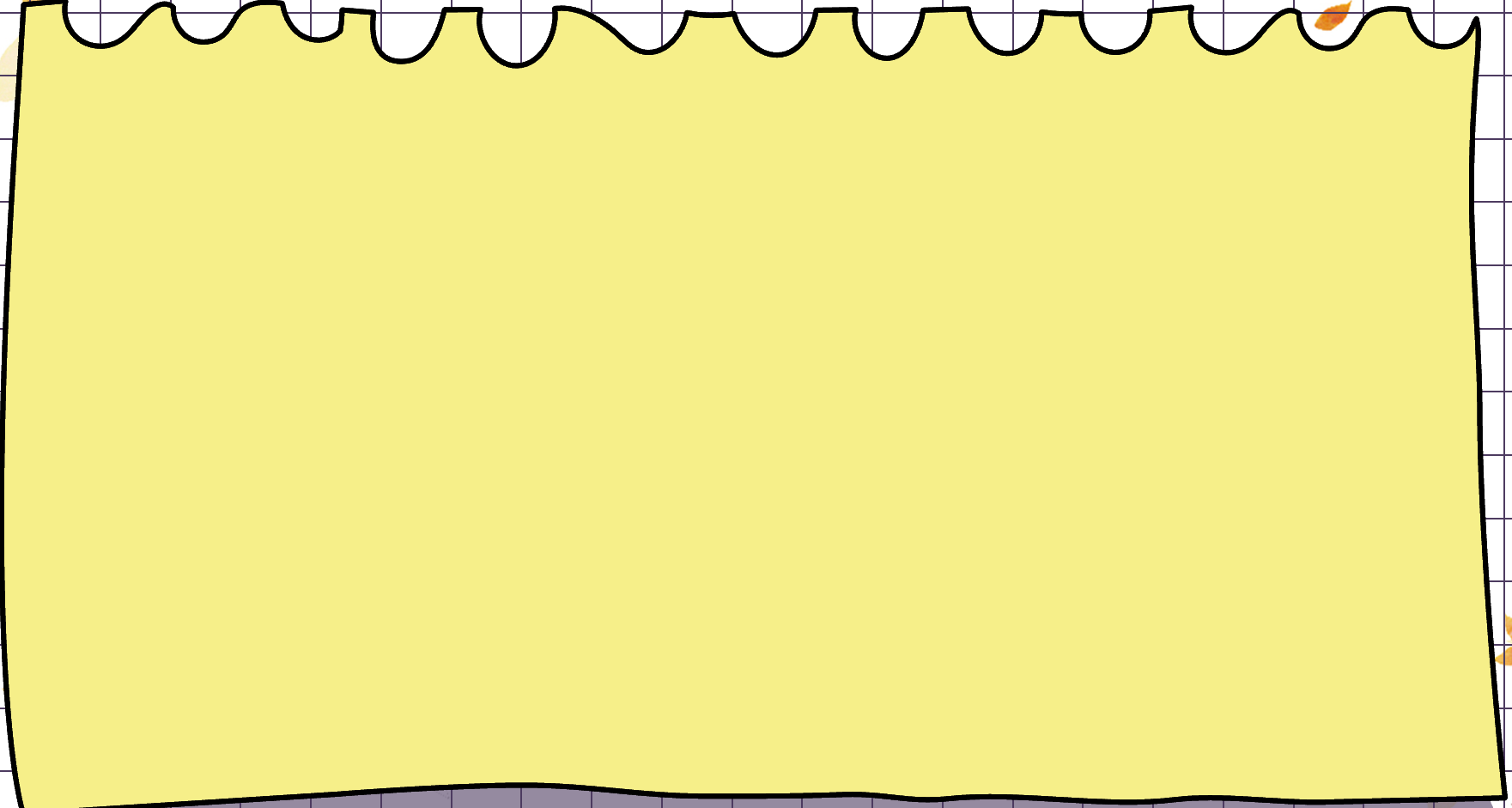 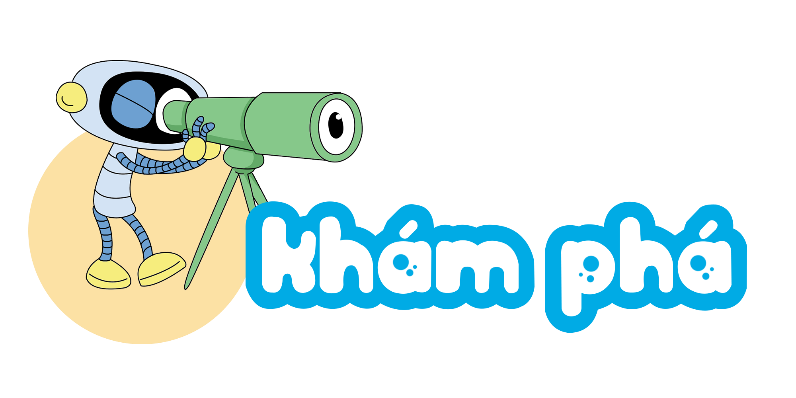 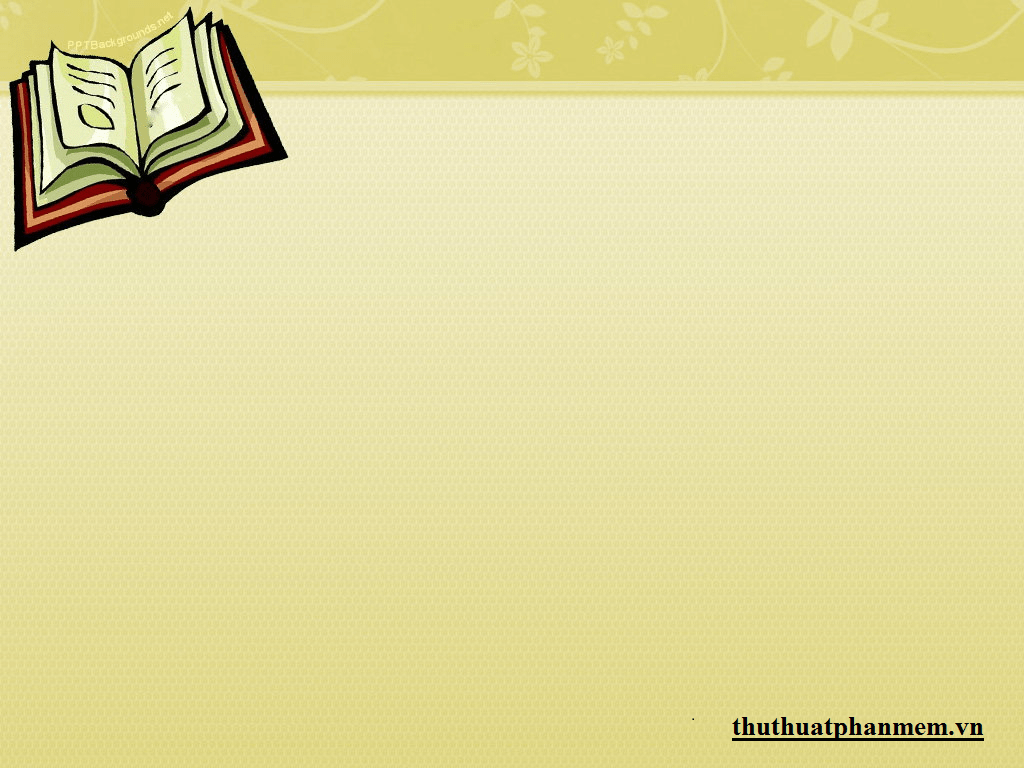 Bài toán 1:
Có 5 bông hoa cúc. Số hoa hồng nhiều hơn số hoa cúc là 2 bông. Hỏi: 
Có bao nhiêu bông hoa hồng?
b) Có bao nhiêu bông hoa hồng và hoa cúc?
hoa hồng
hoa cúc
Có 5 bông hoa cúc
nhiều hơn
2
bao nhiêu bông hoa hồng?
bao nhiêu bông hoa hồng và hoa cúc?
Tóm tắt
5 bông
Hoa cúc
2 bông
Hoa hồng
? bông
Bài giải
a) Số bông hoa hồng có là:
5 + 2 = 7 (bông)
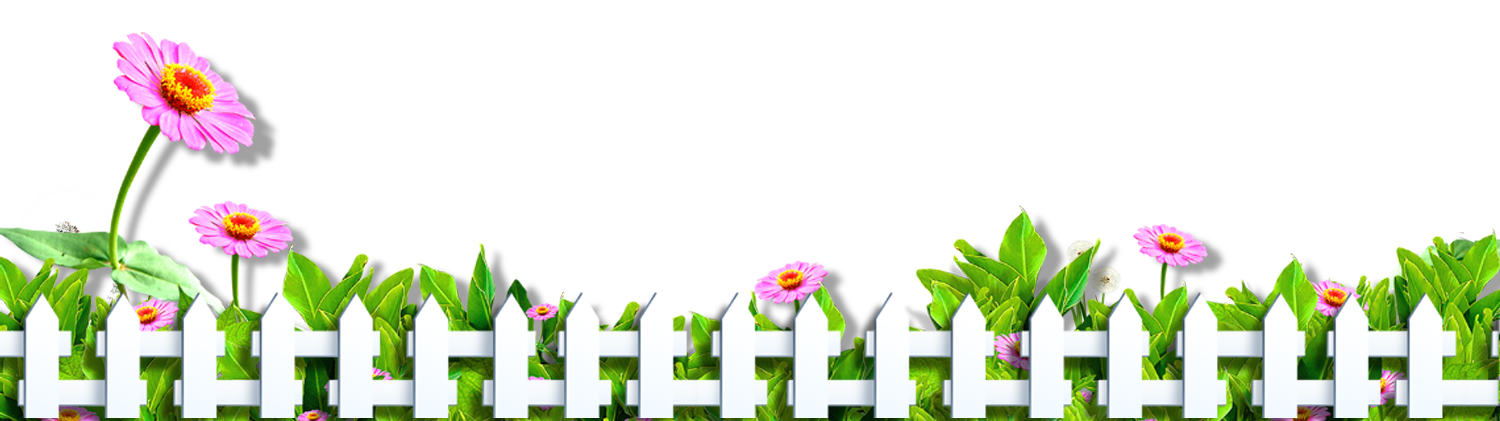 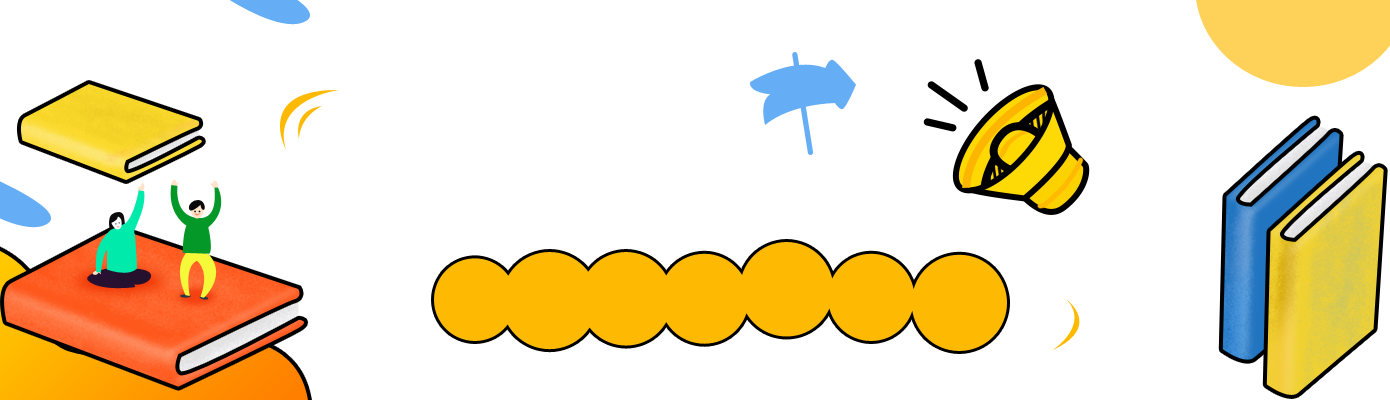 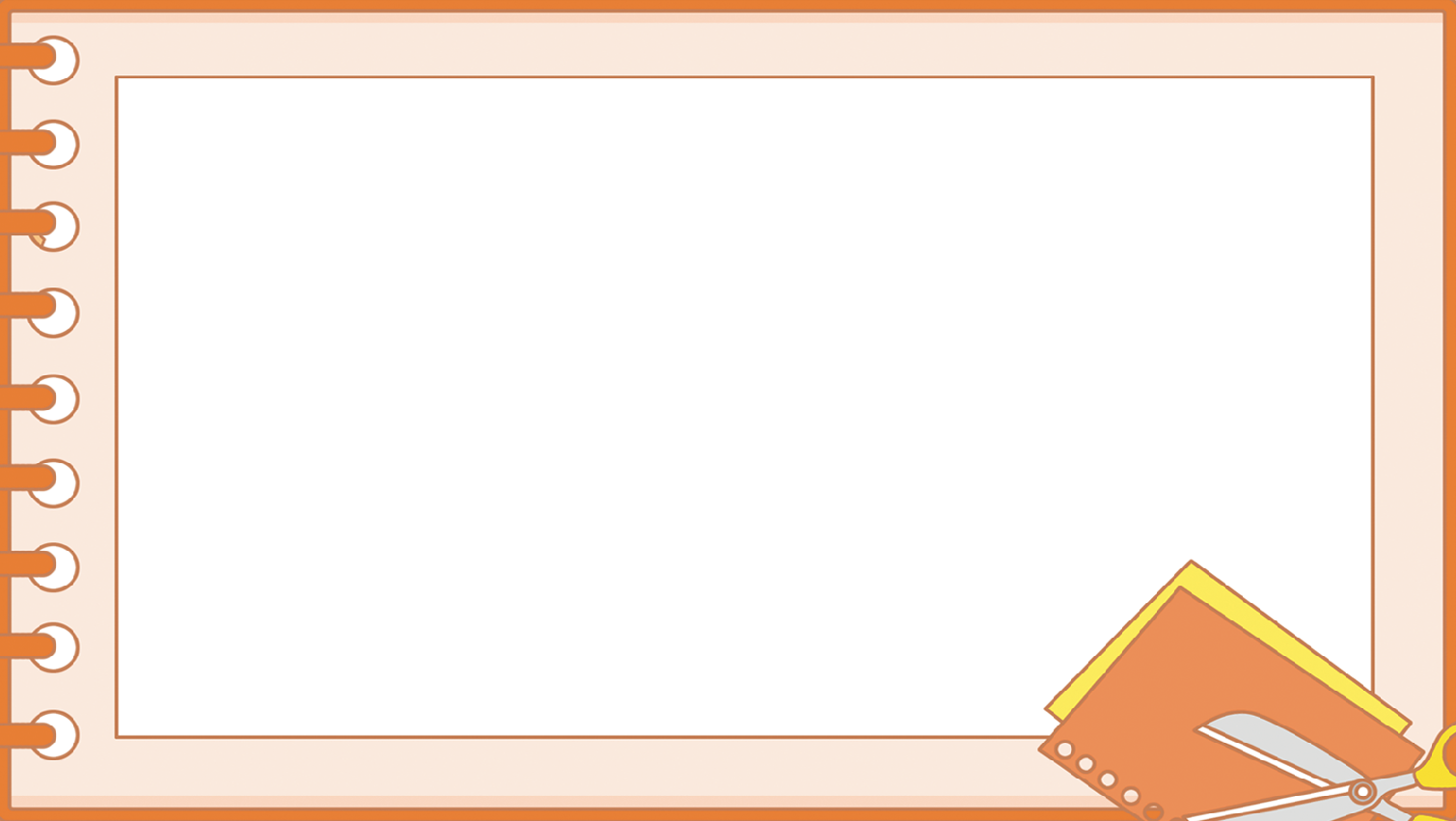 5 bông
Hoa cúc
? bông
? bông
7 bông
Hoa hồng
b) Số bông hoa hồng và hoa cúc là:
5 + 7 = 12 ( bông)
Đáp số: a) 7 bông hoa
               b) 12 bông hoa
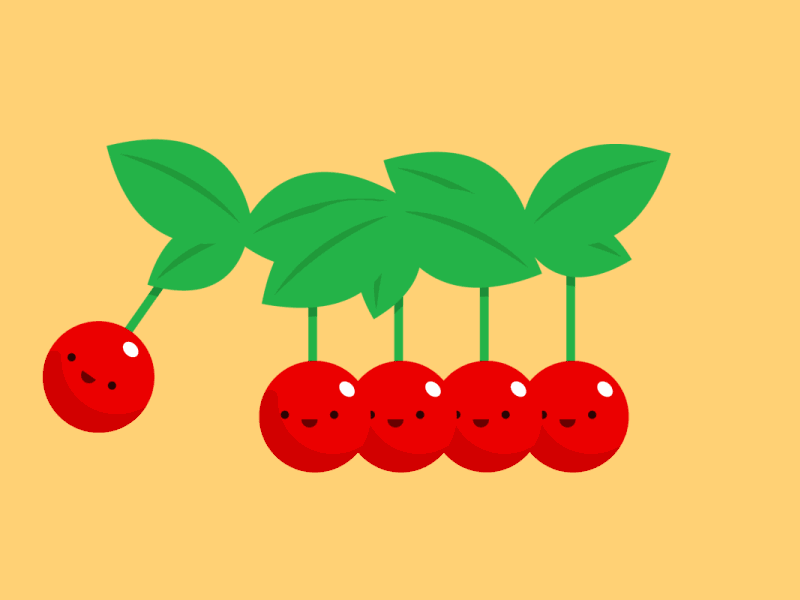 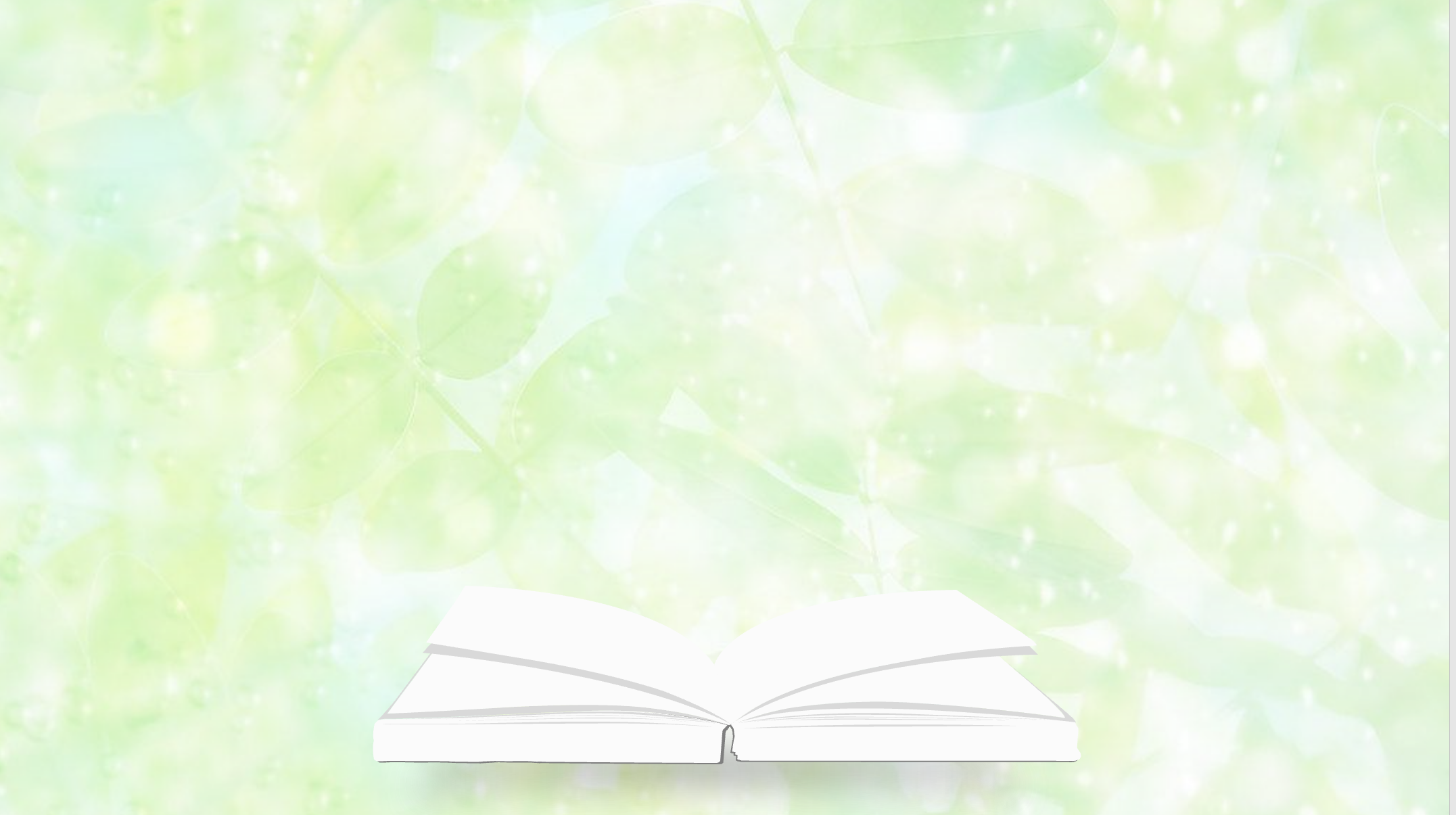 Bài giải
a) Số bông hoa hồng có là:
5 + 2 = 7 (bông)
b) Số bông hoa hồng và hoa cúc là:
5 + 7 = 12 ( bông)
Đáp số: a) 7 bông hoa
               b) 12 bông hoa
Bài toán 2:
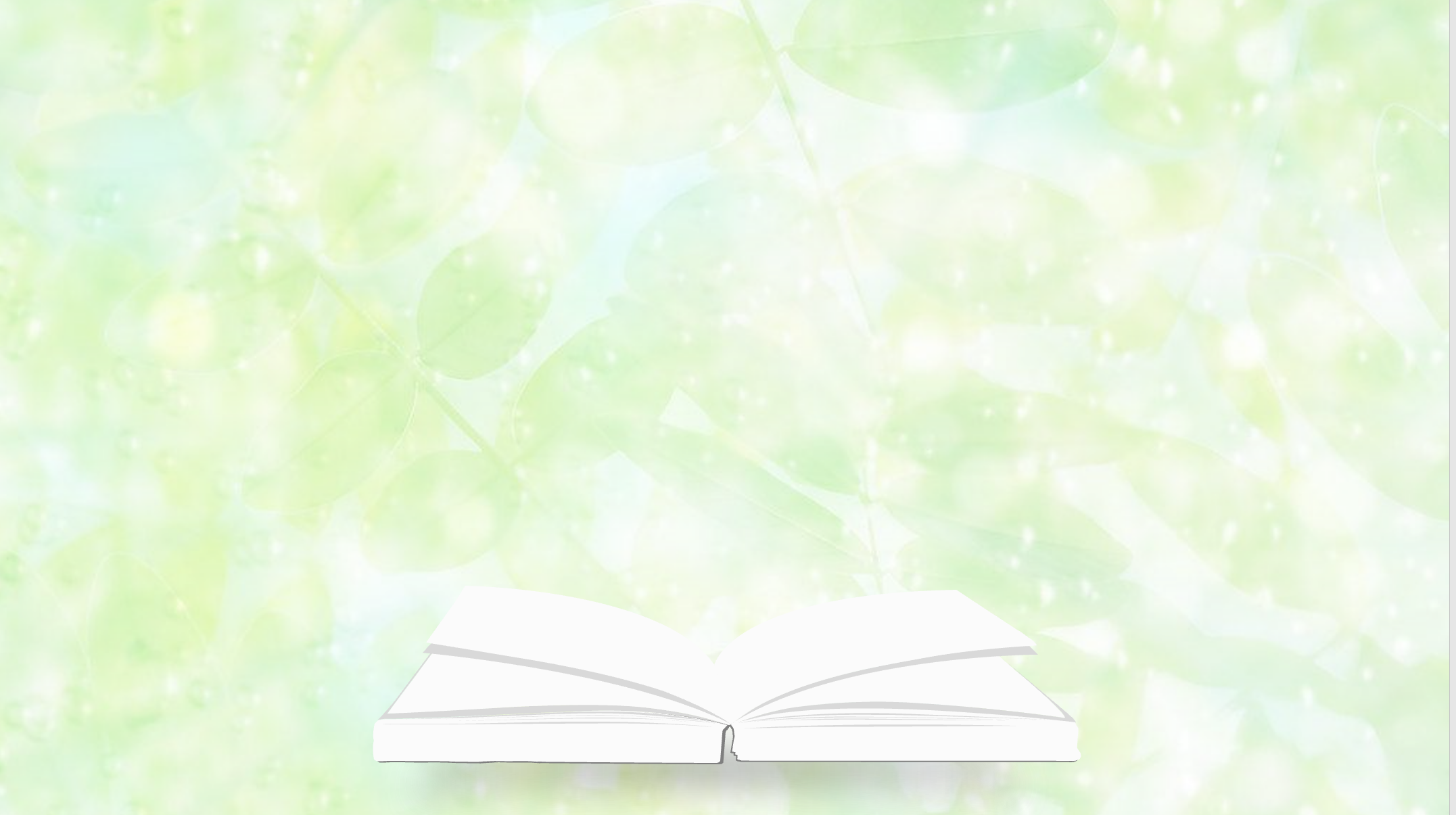 Ngăn trên có 10 quyển sách, ngăn dưới có nhiều hơn ngăn trên 3 quyển sách. Hỏi cả hai ngăn có bao nhiêu quyển sách?
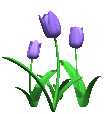 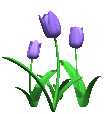 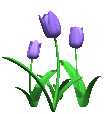 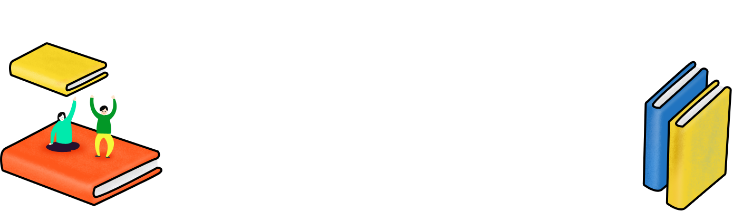 Bài toán 2:
Ngăn trên có 10 quyển sách, ngăn dưới có nhiều hơn ngăn trên 3 quyển sách. Hỏi cả hai ngăn có bao nhiêu quyển sách?
Tóm tắt:
Bài giải
Ngăn dưới có số quyển sách là:
10 + 3 = 13 (quyển)
10 quyển
Ngăn trên:
? quyển
3 quyển
Ngăn dưới:
Cả hai ngăn có số quyển sách là:
10 + 13 = 23 (quyển)
Đáp số: 23 quyển sách
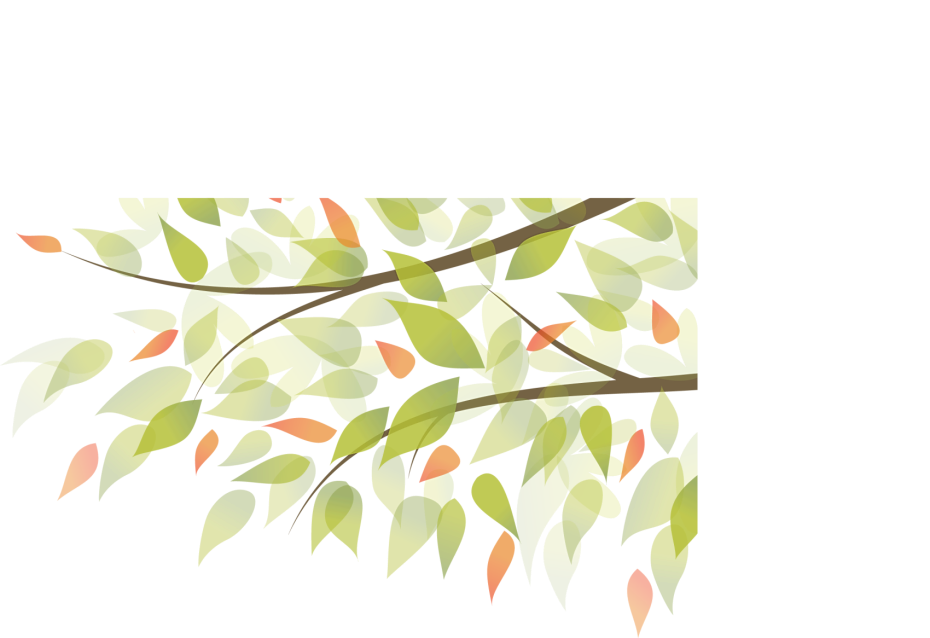 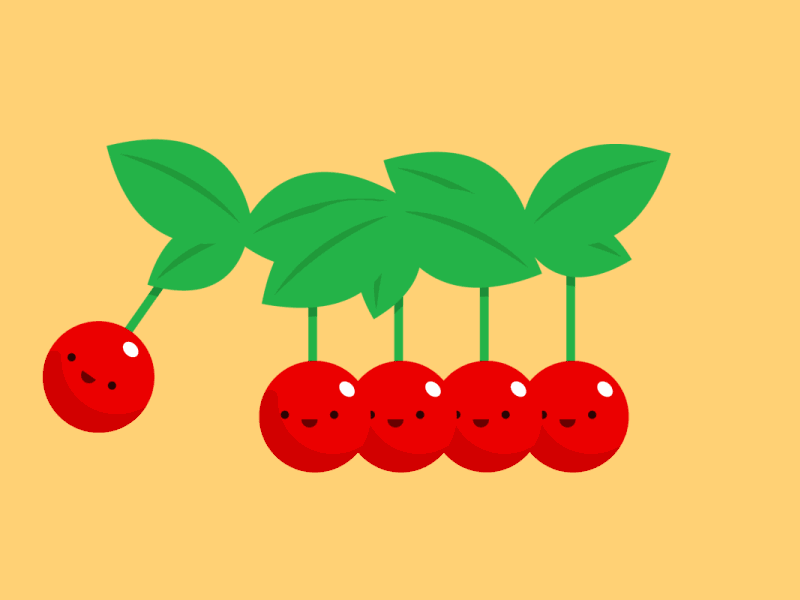 GIẢI BÀI TOÁN BẰNG HAI BƯỚC TÍNH
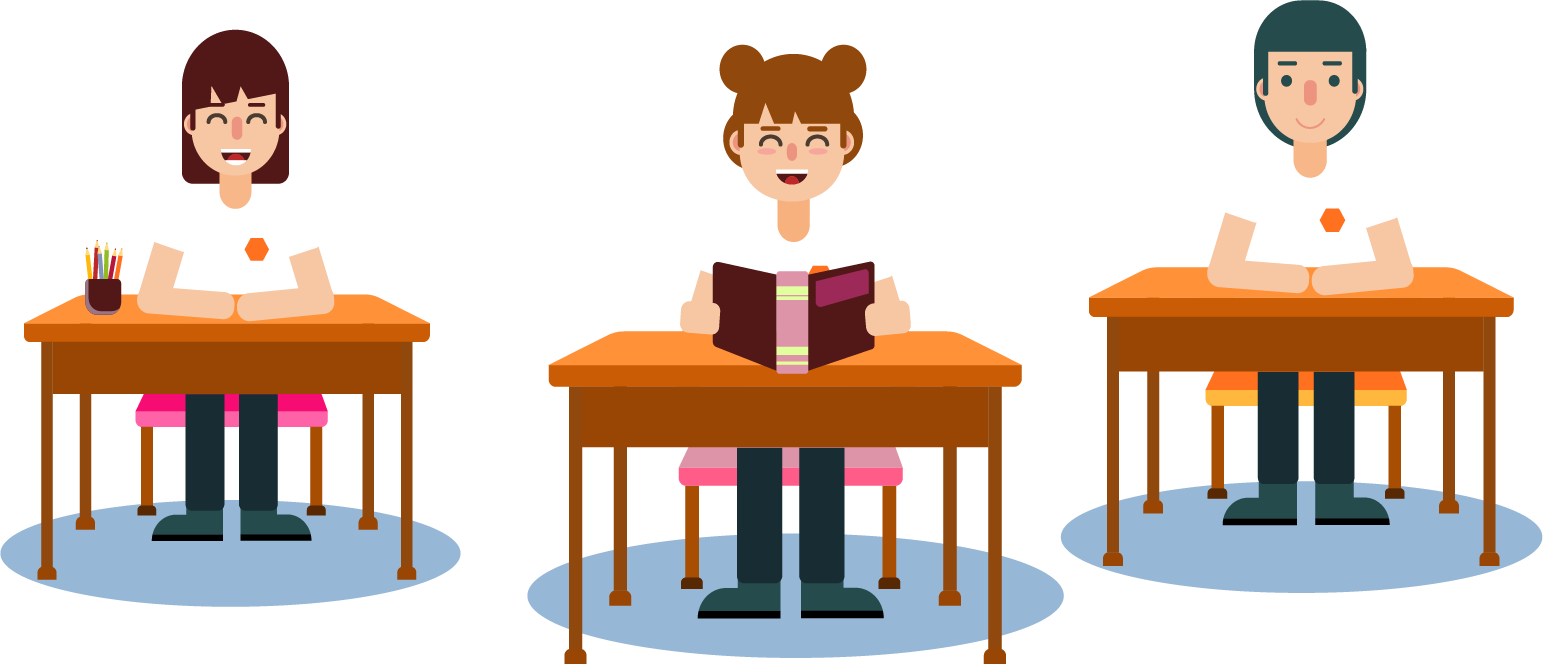 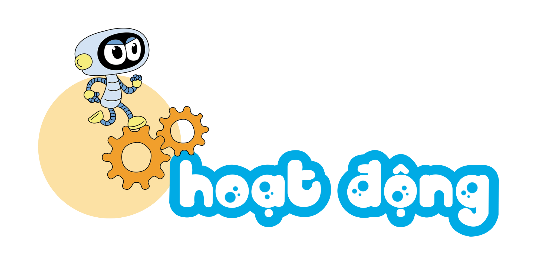 Bài 1: Số?
Can thứ nhất đựng 5l nước mắm, can thứ 2 đựng số lít nước mắm gấp 3 lần can thứ nhất. Hỏi cả hai can đựng được bao nhiêu lít nước mắm?
Tóm tắt
Bài giải
Số lít nước mắm ở can thứ nhất là:
5 x ? = ? (l)
Số lít nước mắm ở cả hai can là:
?    + ? = ? (l)
Đáp số: ?   l nước mắm
5 l
Can thứ nhất:
? l
Can thứ hai:
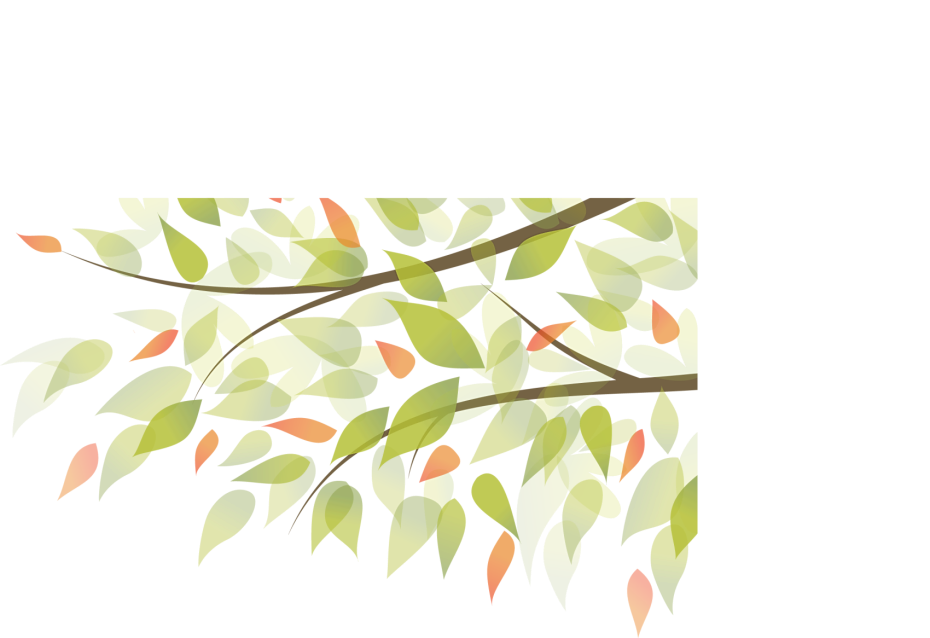 Bài giải
Số lít nước mắm ở can thứ nhất là:
5 x 3 = 15 (l)
Số lít nước mắm ở cả hai can là:
15  + 5 = 15 (l)
Đáp số: 20l  nước mắm
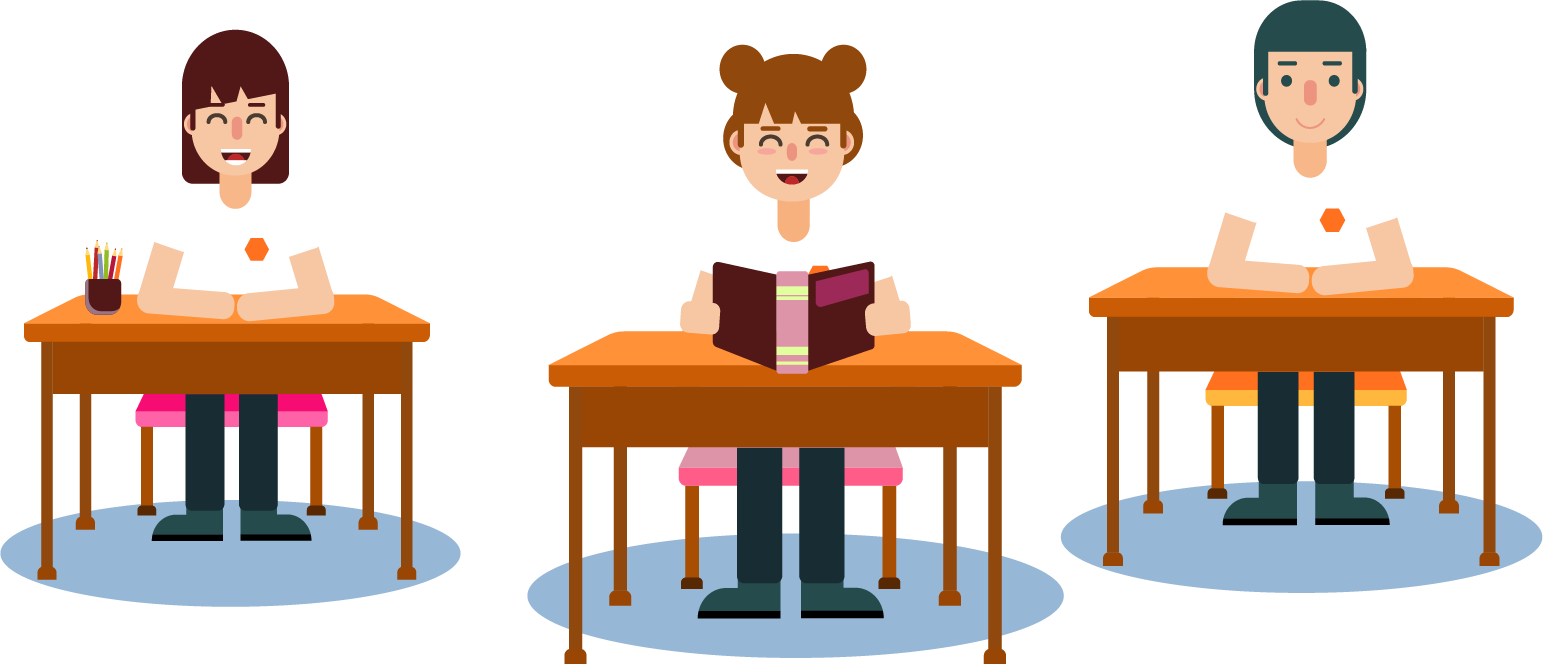 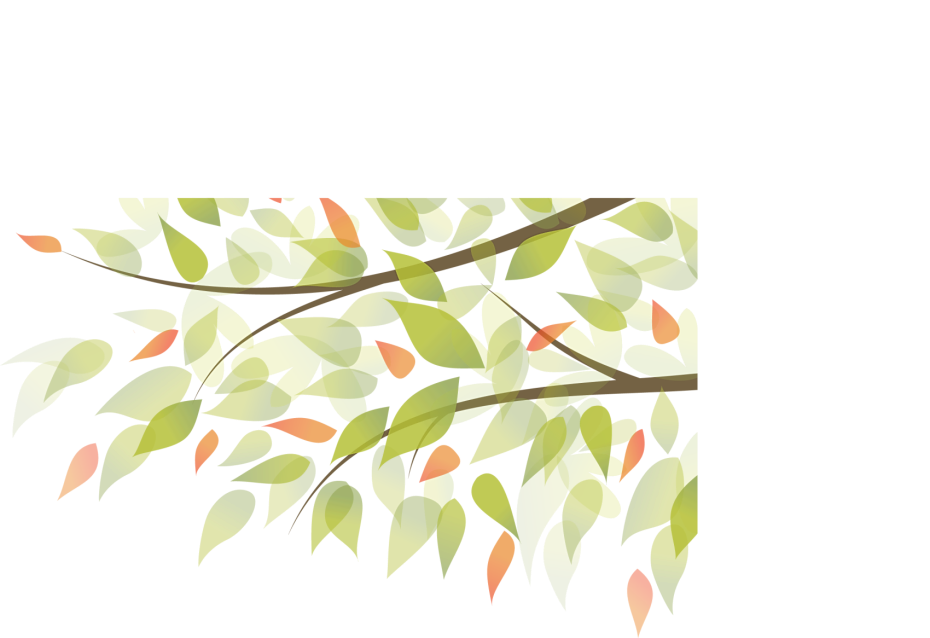 Bài toán 2:
Mai gấp được 10 cái thuyền, Nam gấp được ít hơn  Mai 3 cái thuyền. Hỏi cả hai bạn gấp được bao nhiêu cái thuyền.
Bài giải
Nam gấp được số thuyền là: 
10- 3 = 7 ( cái)
Cả hai bạn gấp được số thuyền là:
10 + 7 = 17 (cái)
Đáp số: 17 cái thuyền
Tóm tắt
Nam:
? cái
Mai:
10 cái
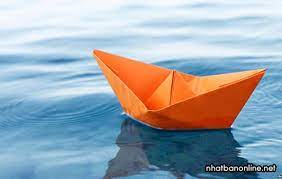 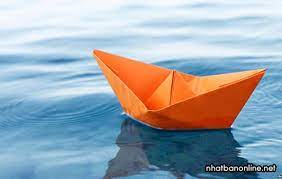 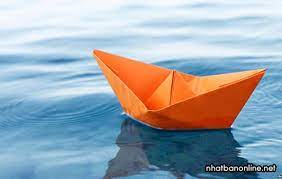 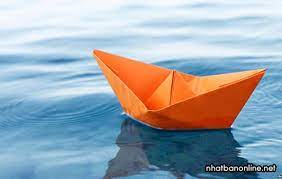 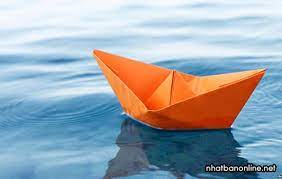 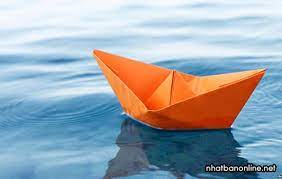 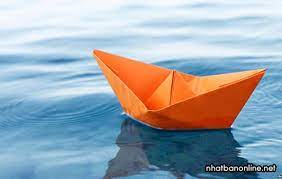 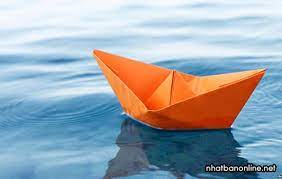 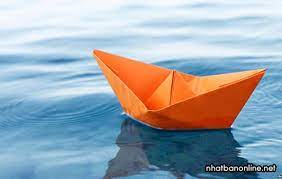 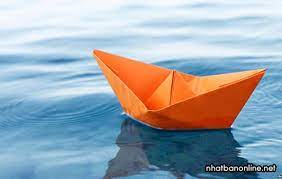 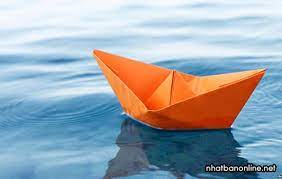 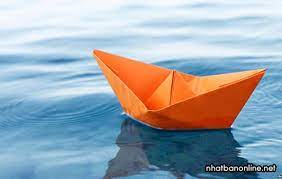 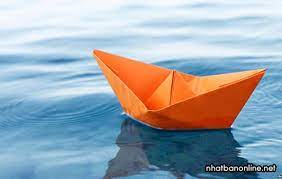 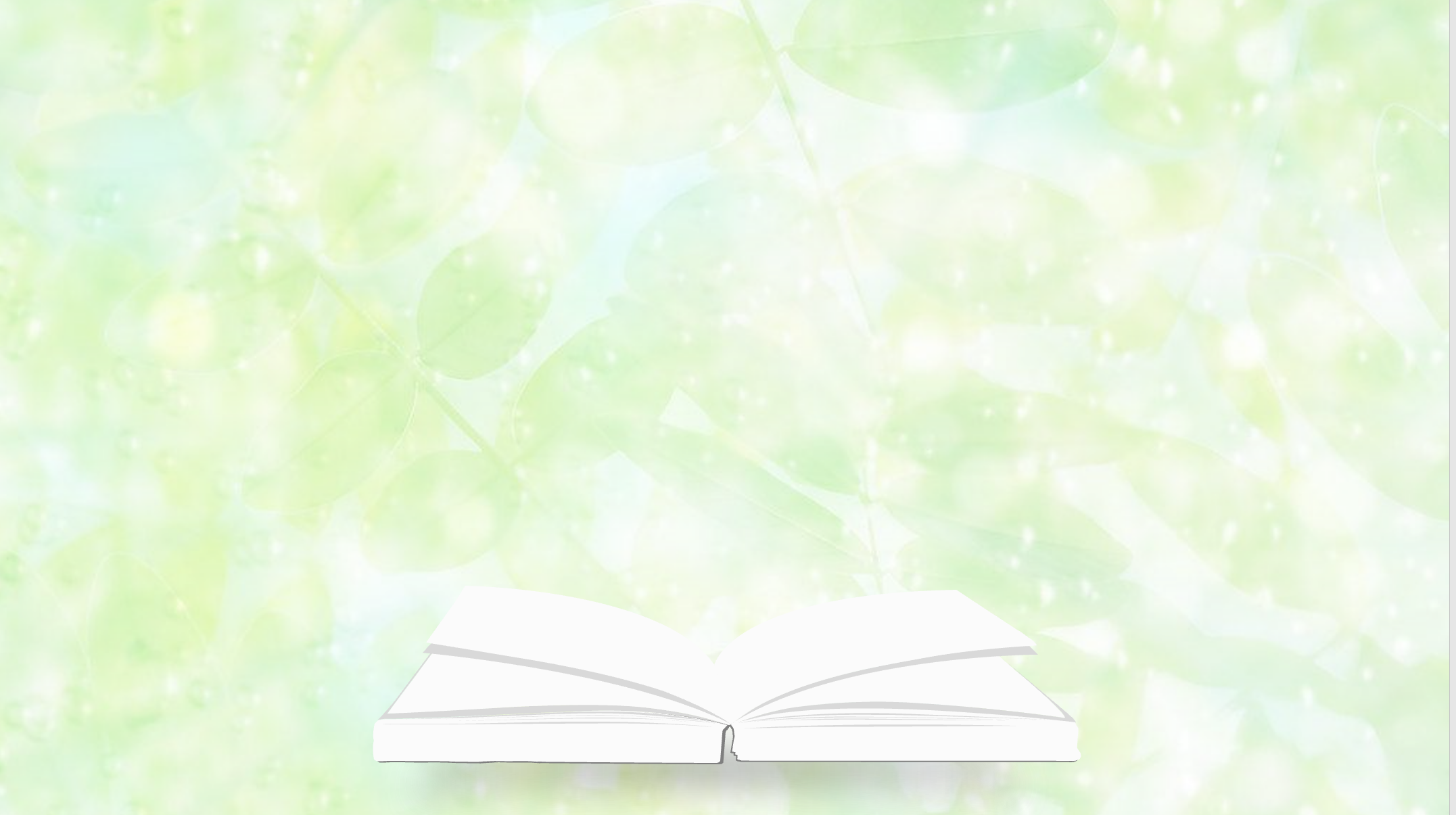 Các bước giải và trình bày bài giải bài toán giải bằng hai bước tính.
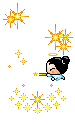 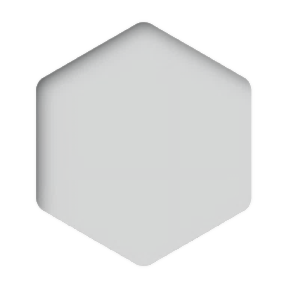 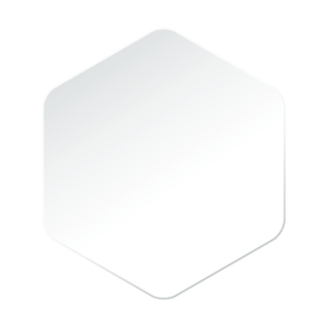 1
Tìm hiểu, phân tích, tóm tắt đề
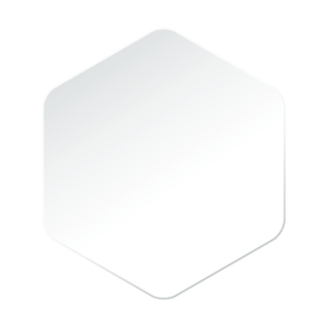 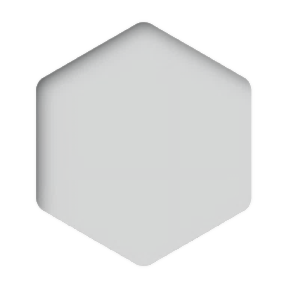 2
Tìm cách giải phù hợp
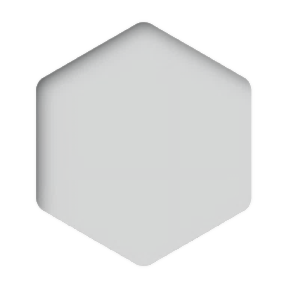 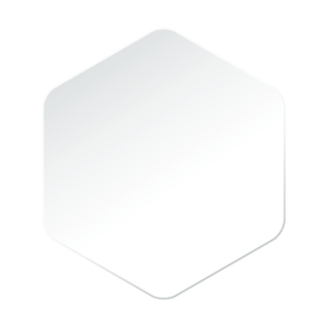 3
Trình bày bài giải
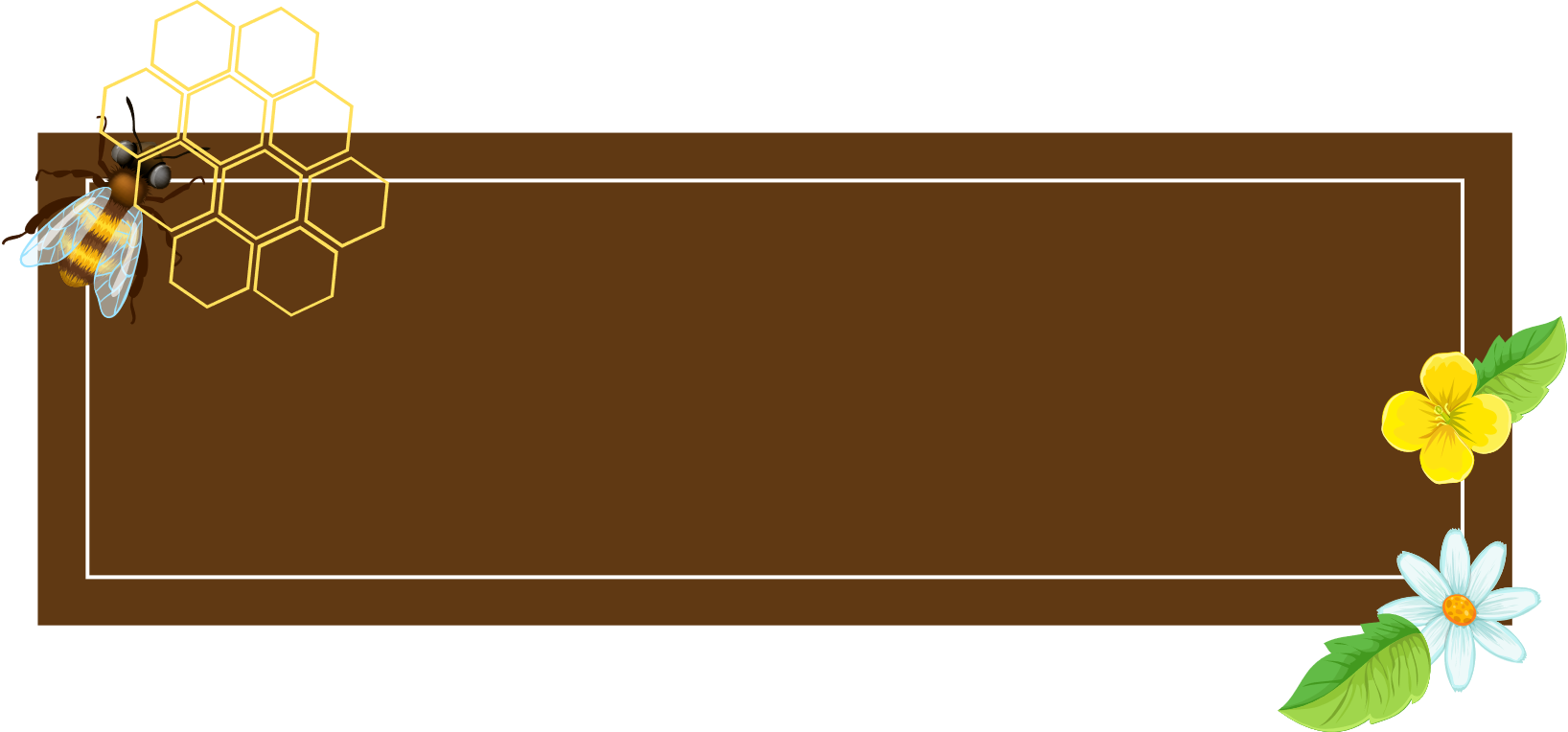 Trong bài toán giải bằng 2 phép tính, kết quả của phép tính thứ nhất sẽ là 1 thành phần của phép tính thứ 2. Phần đáp số chỉ ghi kết quả của phép tính thứ 2.
CHÀO TẠM BIỆT
CÁC EM!
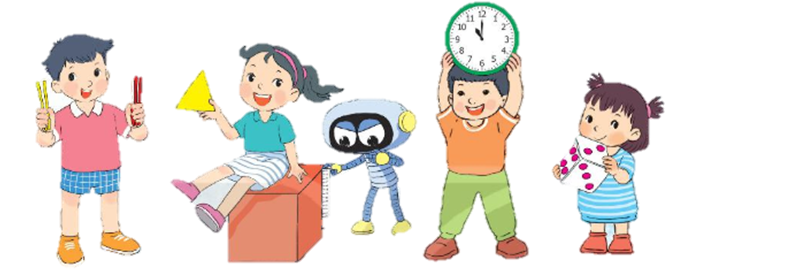